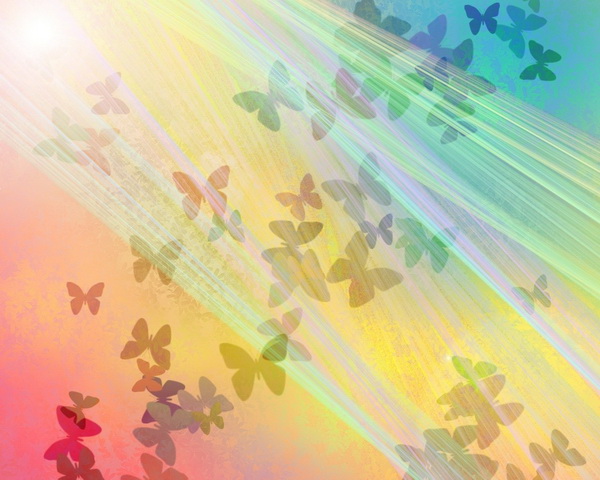 Игра «Карусель эмоций»
 

Данная игра знакомит детей с многообразием эмоций, различными способами выражения эмоционального состояния, развивает 
зрительное восприятие,  внимание,  мышление, память, речь.
Знакомимся с миром эмоций
НАЗОВИ ЭМОЦИЮ
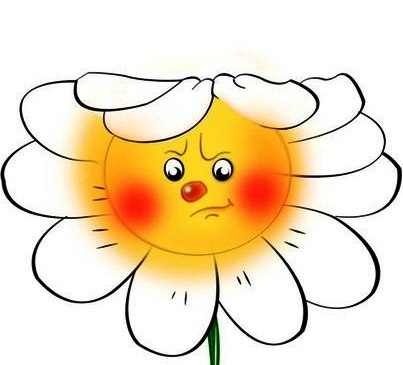 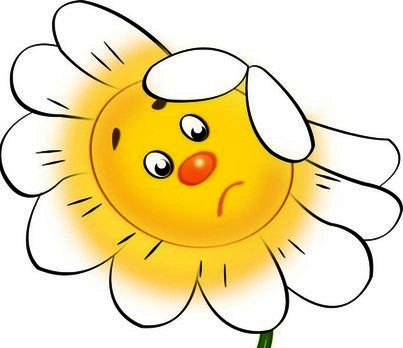 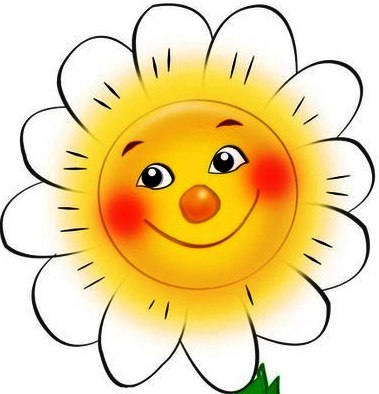 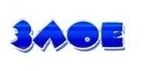 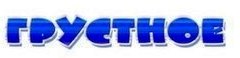 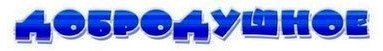 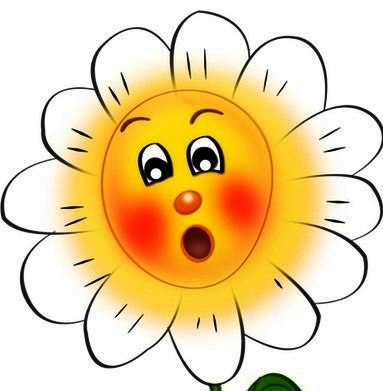 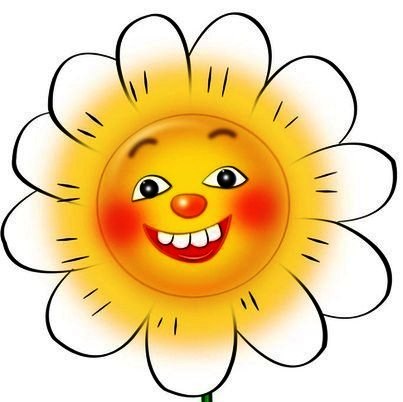 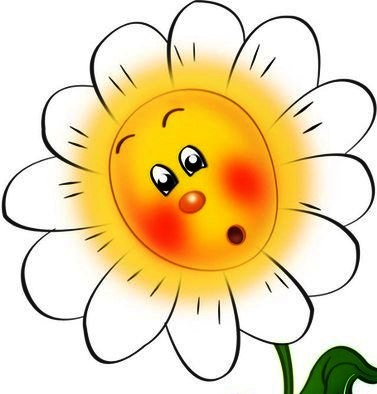 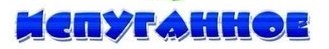 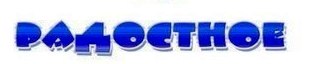 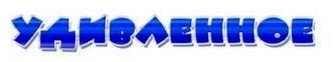 Учимся различать эмоции
Определи изображенную на картинке эмоцию
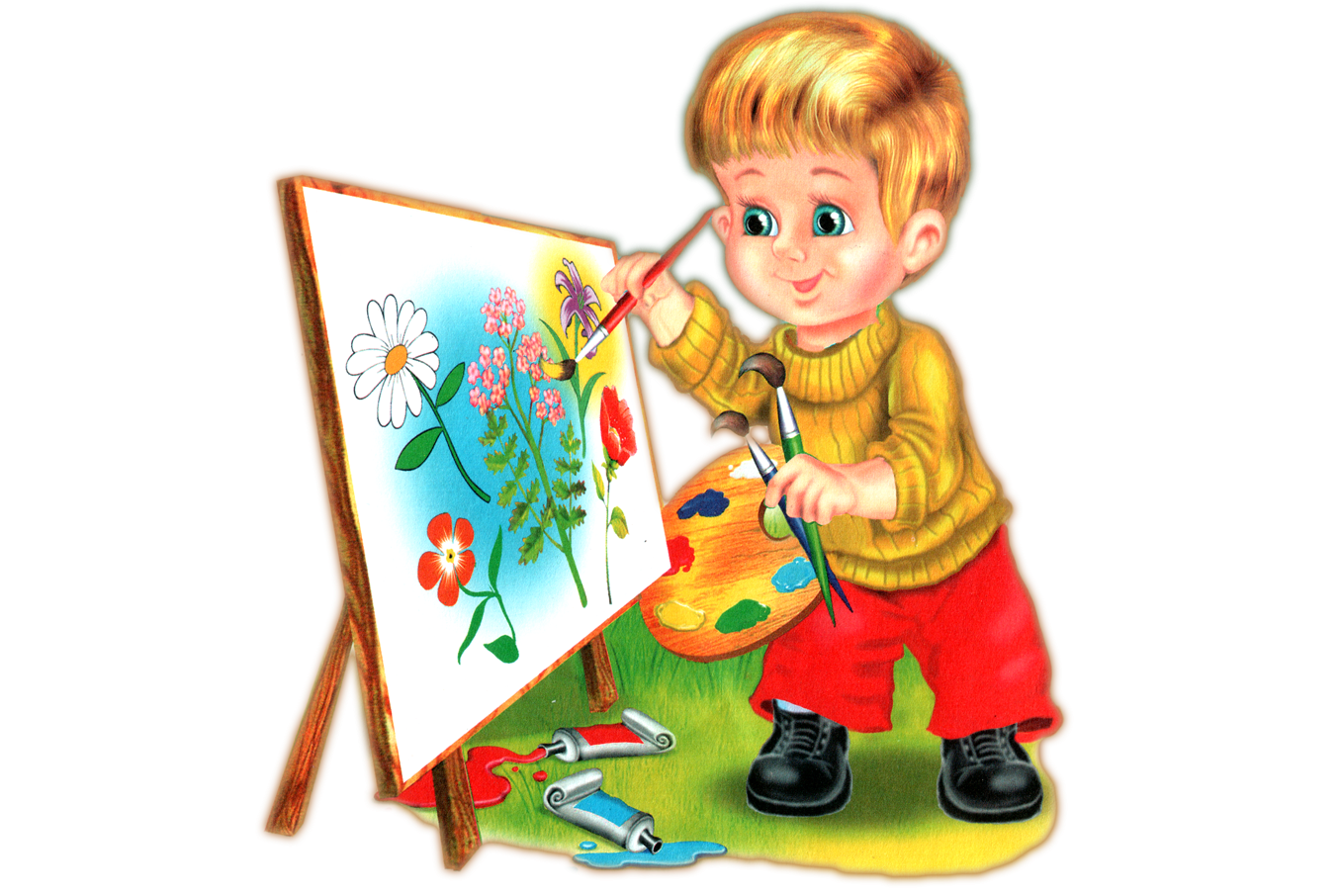 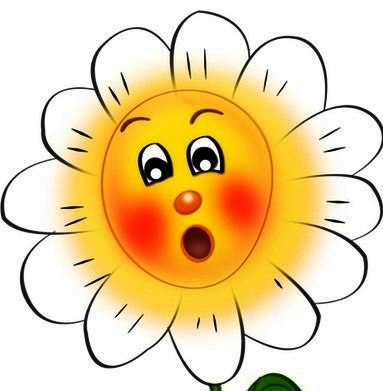 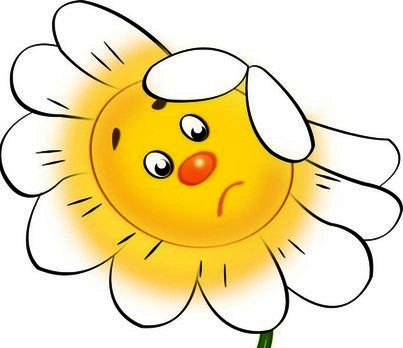 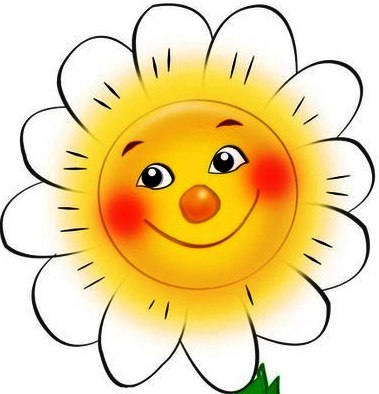 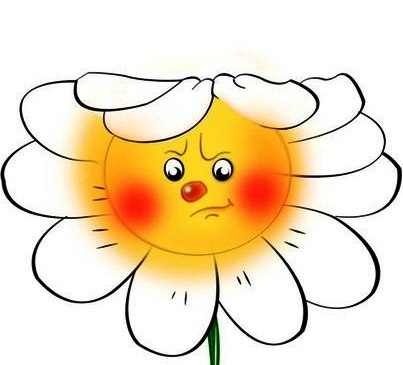 Правильно! Молодец!
Учимся различать эмоции
Определи изображенную на картинке эмоцию
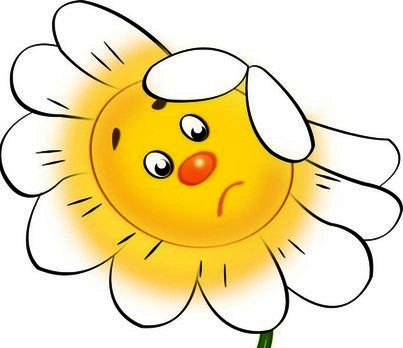 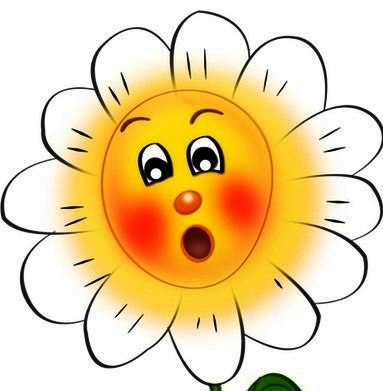 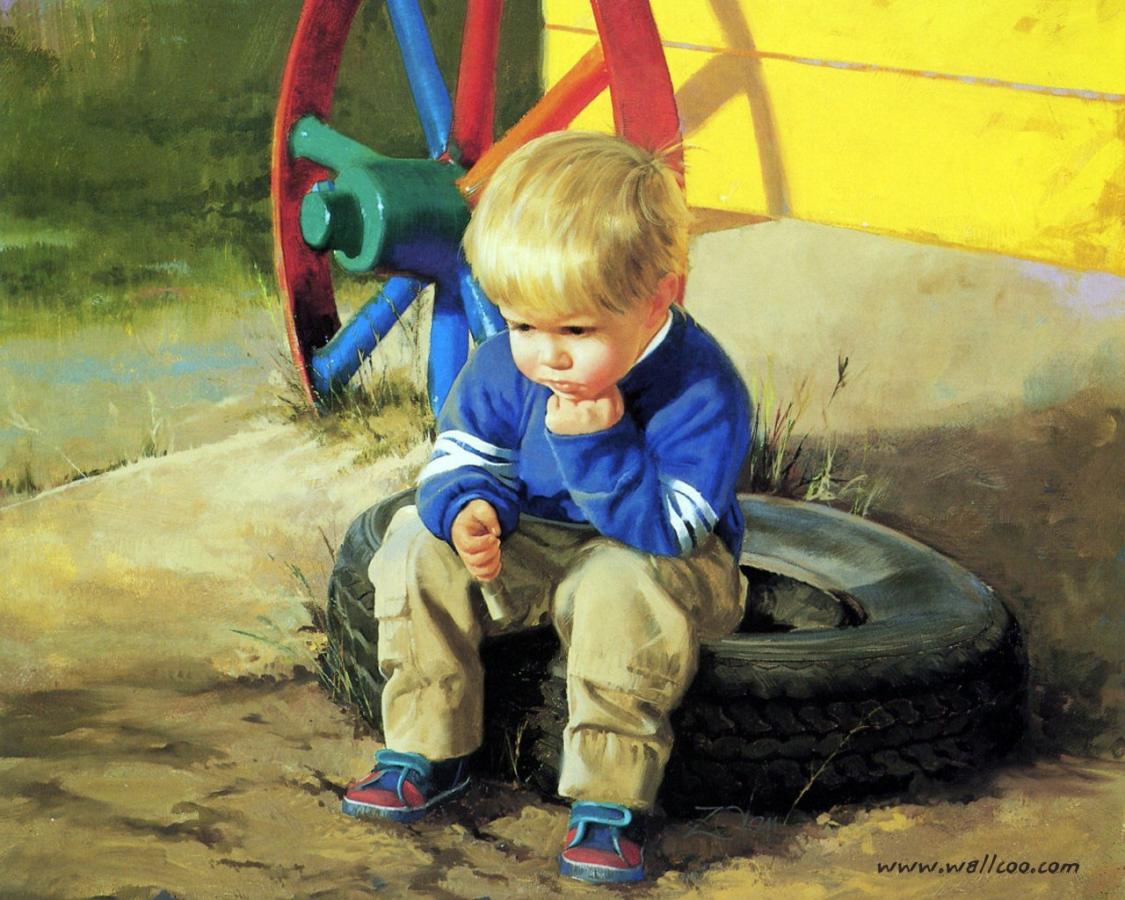 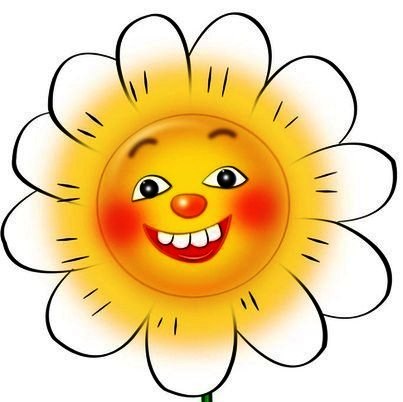 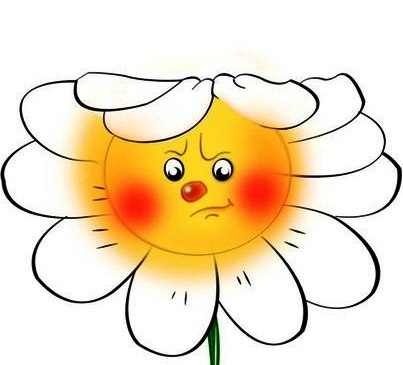 Верно!
Определи изображенную на картинке эмоцию
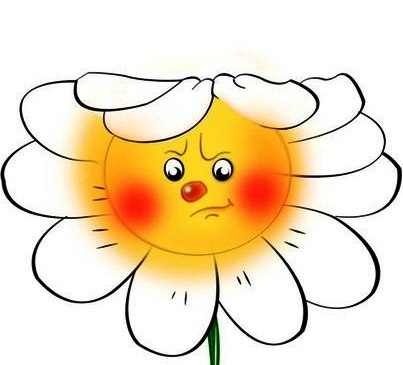 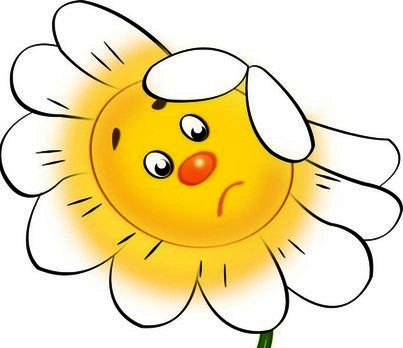 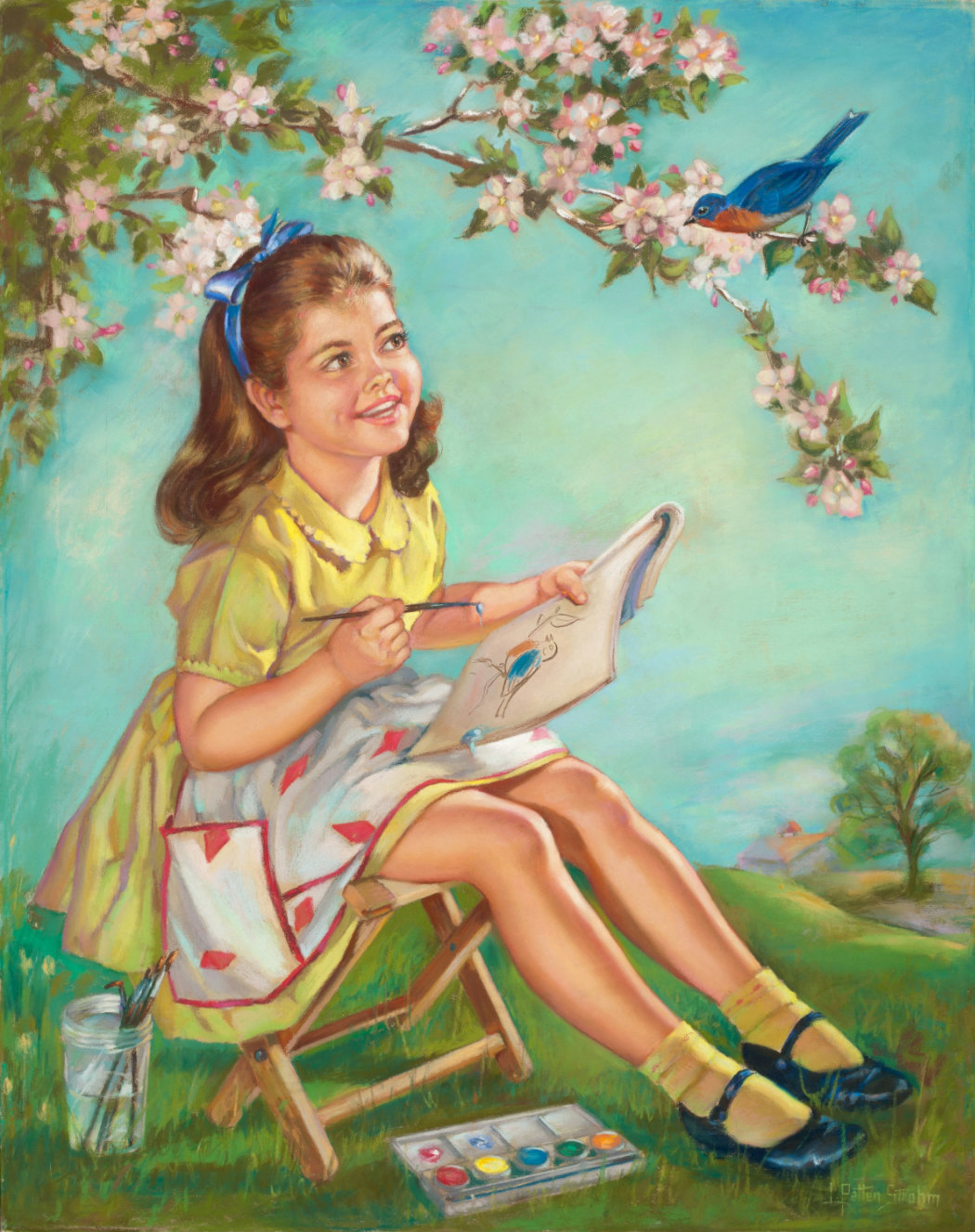 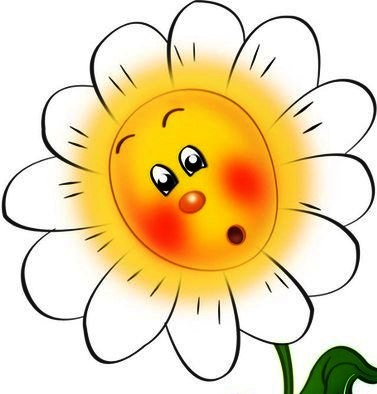 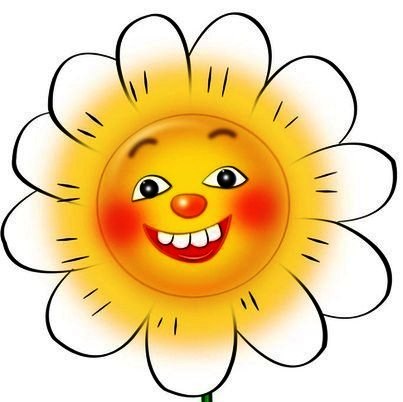 Правильно!
Определи изображенную на картинке эмоции
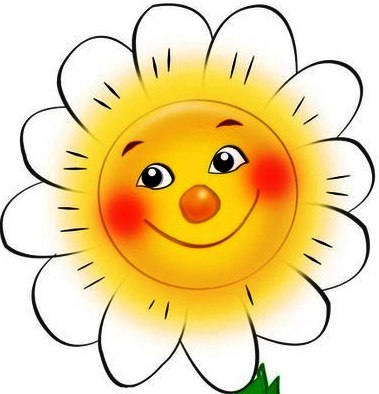 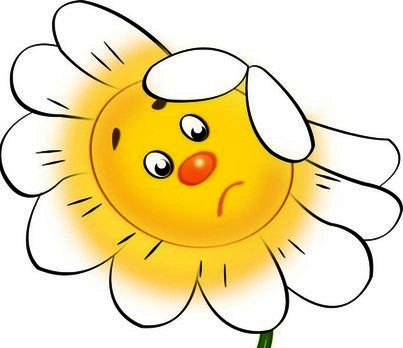 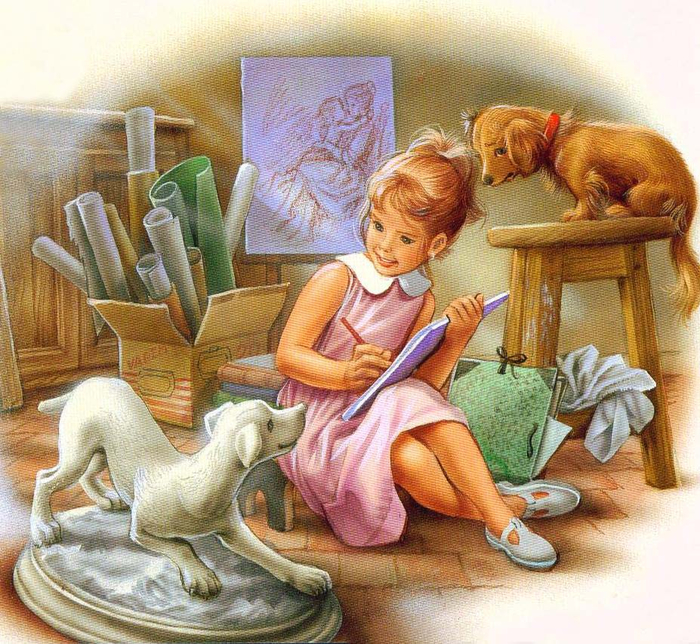 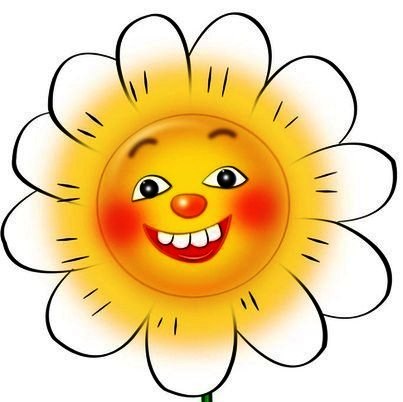 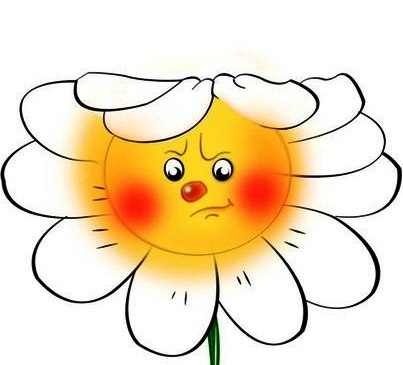 Молодец!
Определи изображенную на картинке эмоции
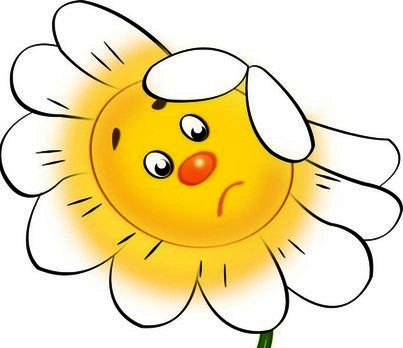 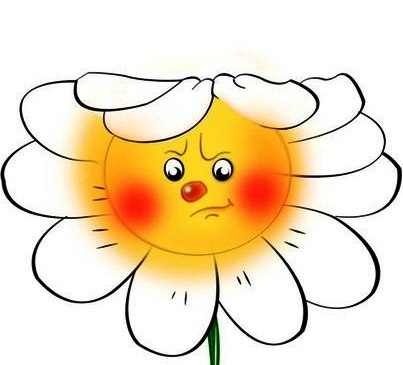 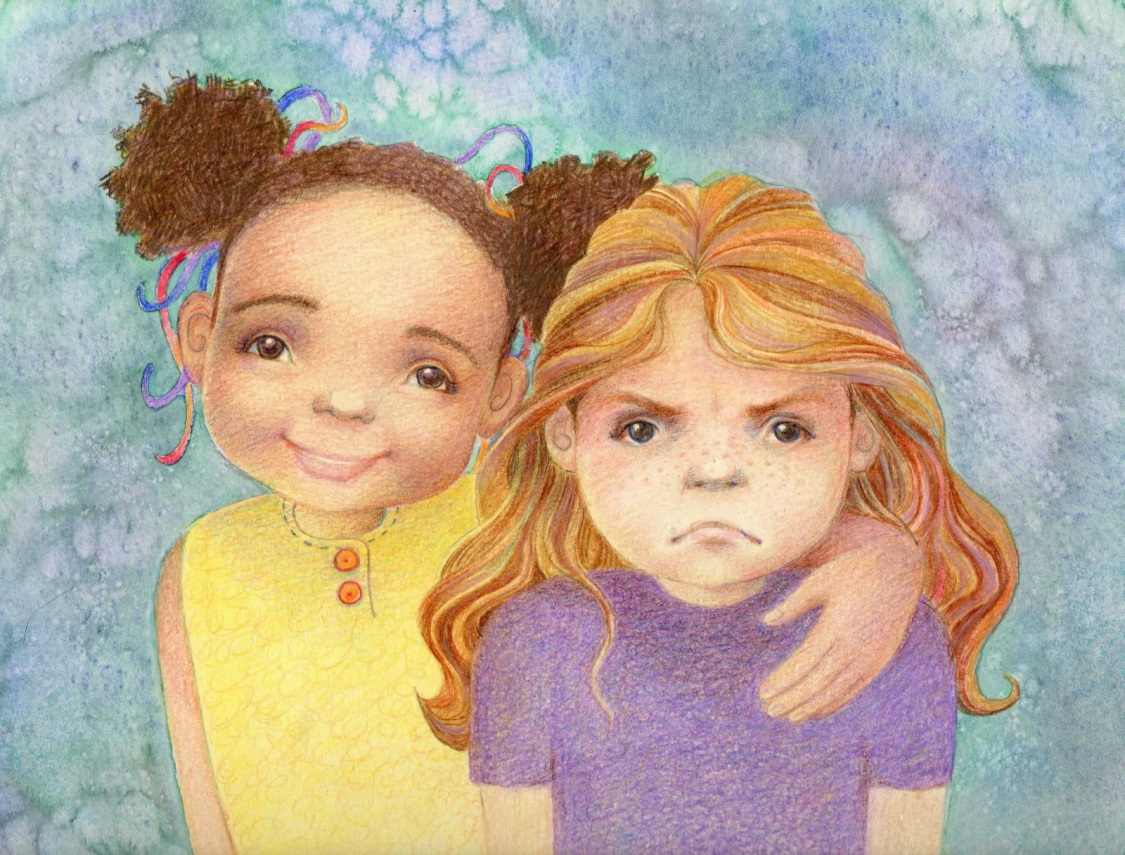 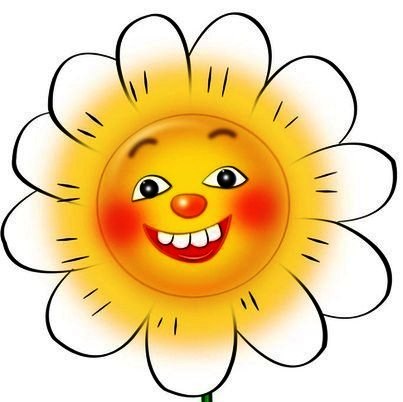 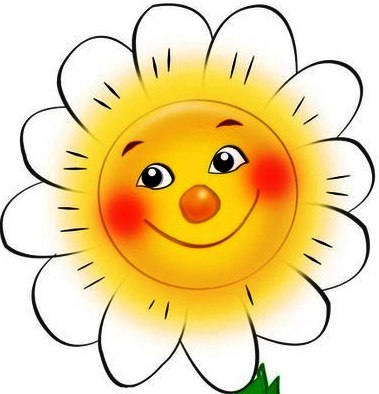 Верно!
Угадай эмоцию
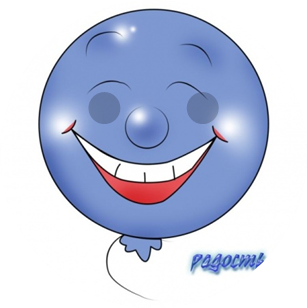 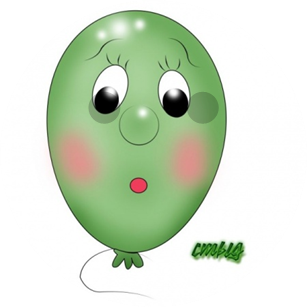 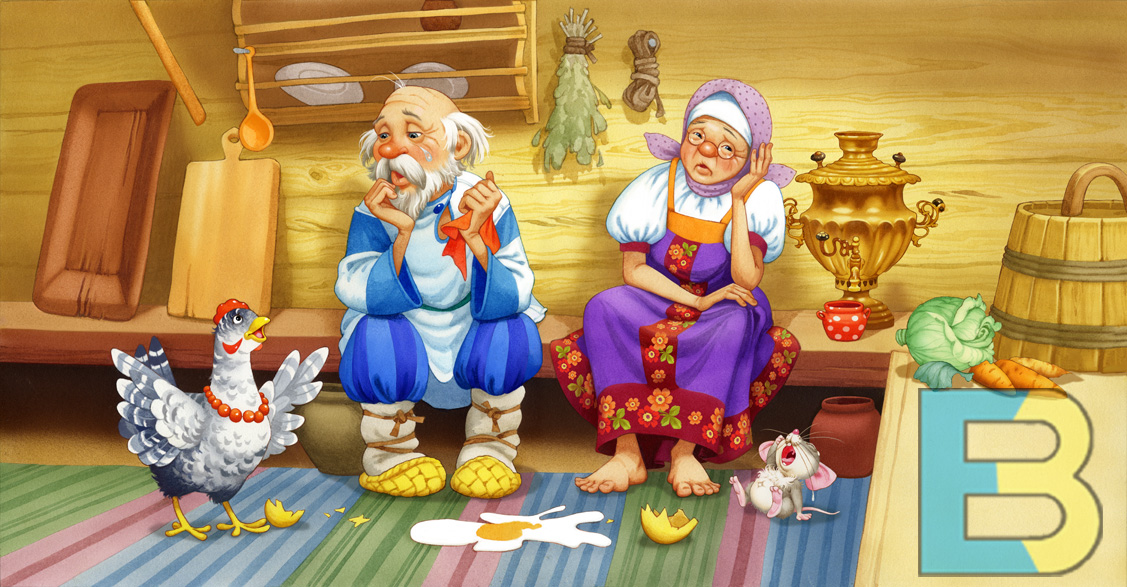 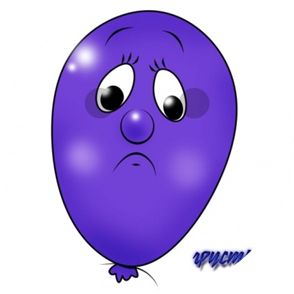 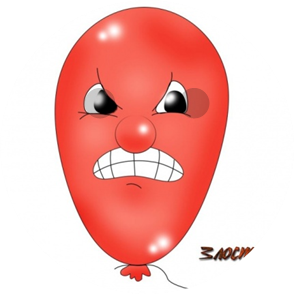 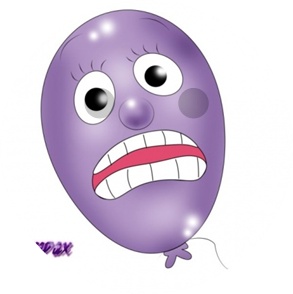 Угадай эмоцию
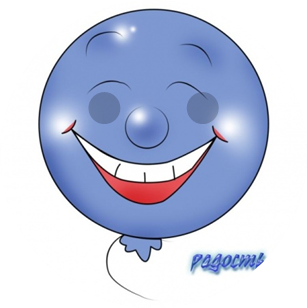 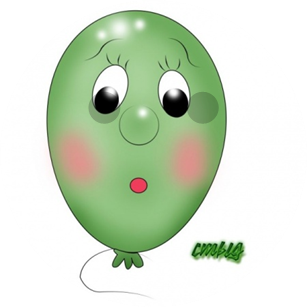 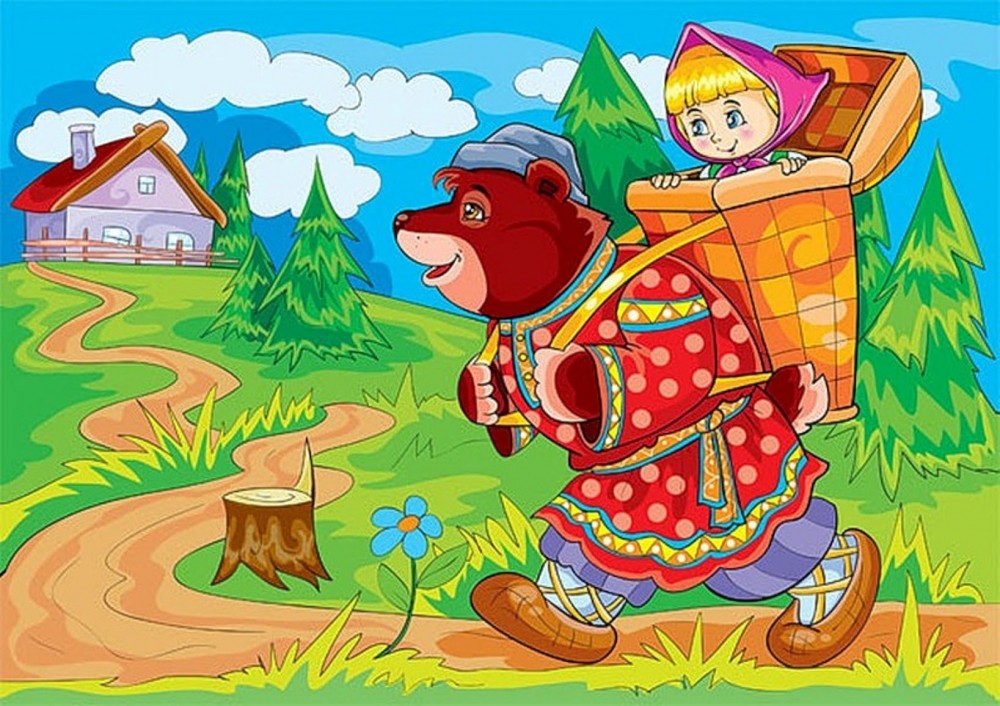 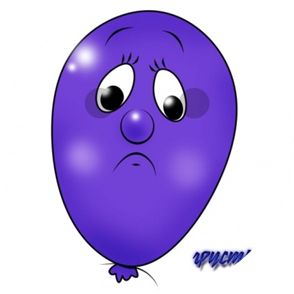 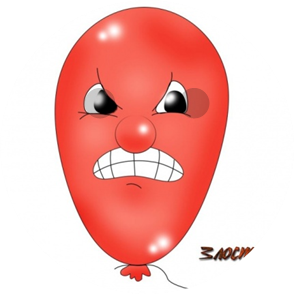 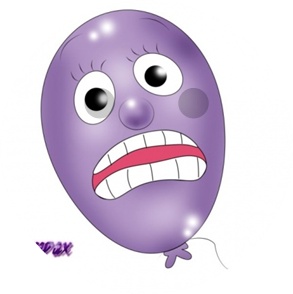 Угадай эмоцию
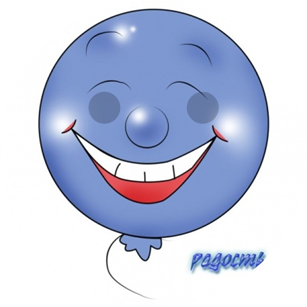 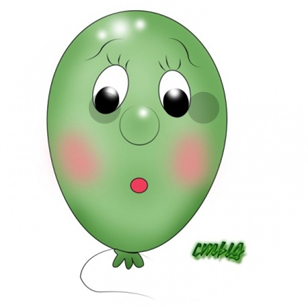 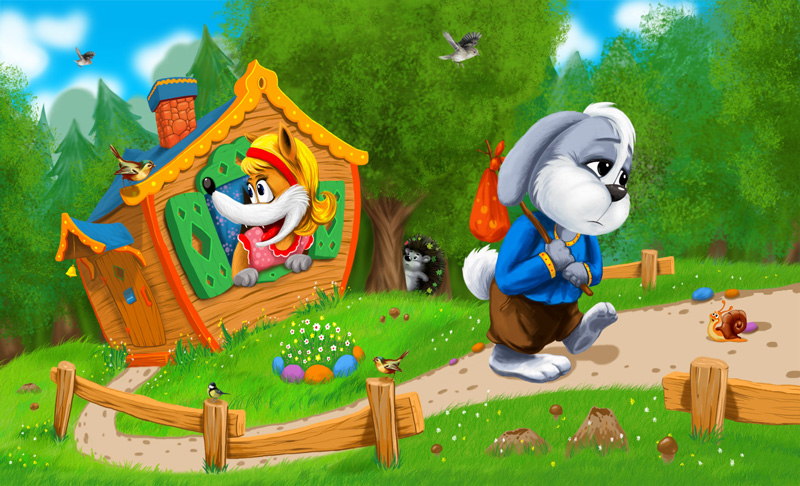 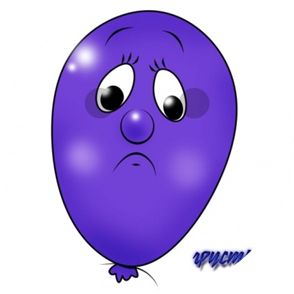 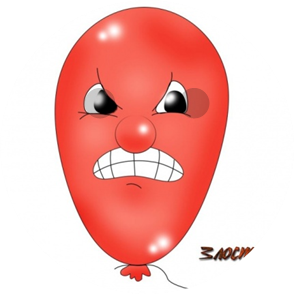 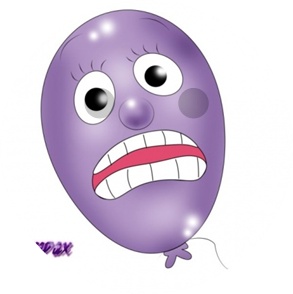 Угадай эмоцию
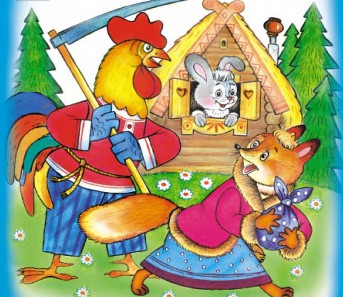 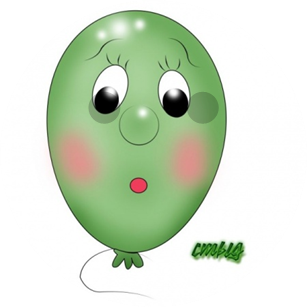 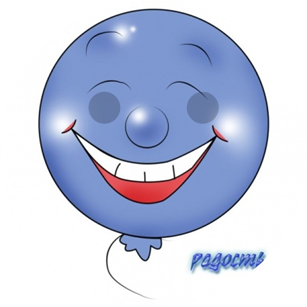 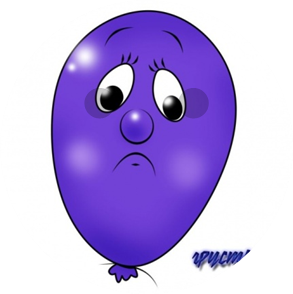 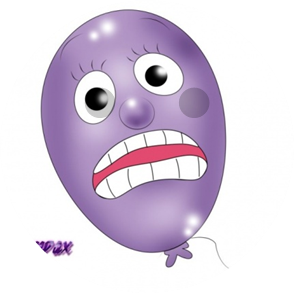 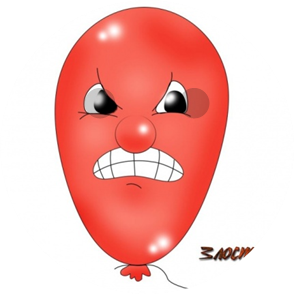 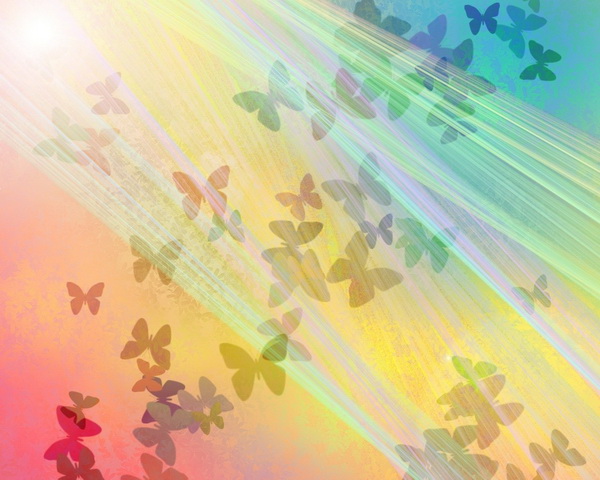 Ура! Теперь ты настоящий знаток эмоций!
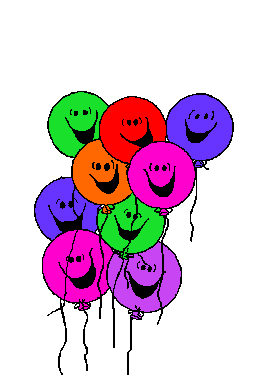 За хорошую работу тебе сюрприз!
Чтобы получить сюрприз,
            нажми на кнопку
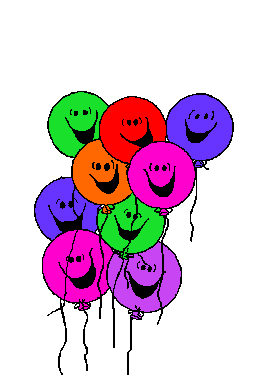 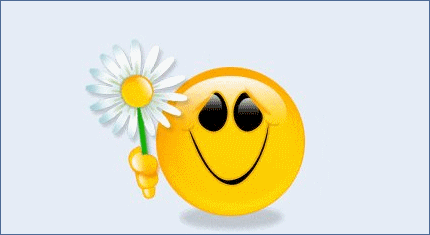 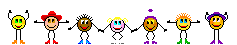